Program Analysis viaSatisfiability Modulo Path Programs
William Harris, Sriram Sankaranarayanan,
Franjo Ivančić, Aarti Gupta
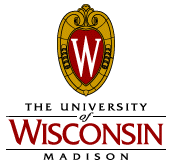 POPL 2010
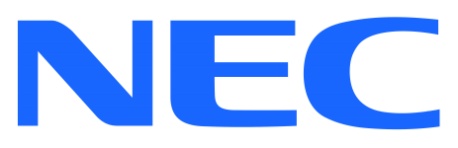 1
[Speaker Notes: -designing reliable software remains an open and key problem]
Assertions as Specifications
Lightweight

Often automatic from semantics
Null-pointer dereferences
Buffer overflows
2
[Speaker Notes: -Developing reliable software remains an open but important challenge.

-Assertions serve are a useful mechanism for specification.

-However, checking property assertions for real-world programs is hard.  In our experiments, we found that real-world programs with tens of thousands of lines of code often have thousands of properties that can’t be proven using flow-sensitive analysis.]
proc. foo(int* p, int pLen, int mode)
	assume (pLen > 1);
	int off, L := 1, bLen := 0;
	if (p = NULL) pLen := -1;
	if (mode = 0)
		off := 1;
	else
		off := 0;
	while (L <= pLen)
		bLen := L – off;
		L := 2 * L;
 	assert(!p || bLen <= pLen);
3
[Speaker Notes: -To illustrate this challenge, I’ll use the following running example.

-This toy program models typical code that manipulates some buffers, after the code’s been length variables that track the buffer lengths.

-Don’t worry about all of the details of the program at this point.  For now, just observe that it contains a pointer variable and buffer length variables pLen and bLen.  Correctness is specified as an assertion that by the end, either p is null or bLen <= pLen.]
Path Program:
Left Branch, Left Branch
L := 1
bLen := 0
pLen >= 1
p = 0
L = 1 Æ bLen = 0 Æ pLen ¸ 1
... Æ p = 0
p != 0
pLen := -1
… Æ p = 0 Æ pLen = -1
mode = 0
mode != 0
… Æ p = 0 Æ mode = 0
off := 1
off := 0
… Æ p = 0
… Æ p = 0
L > pLen
p != 0
&& bLen > pLen
L <= pLen
bLen := L – off
L := L * 2
False
4
[Speaker Notes: -To try and prove that the assertion is always valid, we can represent the program using this CFG, where the red node denotes a state in which the assertion fails.  We can then analyze the program using abstract interpretation over a relational domain, and if this analysis determines that the invariant “False” holds at the red node, then the assertion will never be violated.

-However, if we apply a flow-sensitive analysis, then after the first merge-point, the analysis can no longer show that p is NULL or that pLen <= bLen, and so it fails to prove the assertion.  So a degree of path sensitivity is required.

-Now, instead of focusing on individual paths, our approach actually focuses on path programs.  All that a path program is 

-Each path in this program lies in one of four path programs, that each correspond to different branches taken before reaching the loop.]
Path Program:
Left Branch, Right Branch
L := 1
bLen := 0
pLen >= 1
p = 0
L = 1 Æ bLen = 0 Æ pLen ¸ 1
… Æ p = 0
p != 0
pLen := -1
… Æ p = 0
mode = 0
mode != 0
… Æ p = 0 Æ mode  0
off := 0
off := 1
… Æ p = 0
… Æ p = 0
L > pLen
L <= pLen
bLen := L – off
L := L * 2
p != 0
&& bLen > pLen
False
5
[Speaker Notes: -If we analyze the left branch, right branch path program, then we prove the invariant False at the error block, intuitively also because the path program contains the edge that assumes p = 0.]
Path Program:
Right Branch, Left Branch
L := 1
bLen := 0
pLen >= 1
p = 0
L = 1 Æ bLen = 0 Æ pLen ¸ 1
p != 0
pLen := -1
L = 1 Æ bLen = 0 Æ pLen ¸ 1
mode = 0
mode != 0
L = 1 Æ bLen = 0 Æ pLen ¸ 1
off := 0
off := 1
bLen · pLen
bLen · pLen
L > pLen
L <= pLen
bLen := L – off
L := L * 2
p != 0
&& bLen > pLen
False
6
[Speaker Notes: -Are these the right invariants at each program point?]
Path Program:
Right Branch, Right Branch
L := 1
bLen := 0
pLen >= 1
p = 0
L = 1 Æ bLen = 0 Æ pLen ¸ 1
p != 0
pLen := -1
L = 1 Æ bLen = 0 Æ p  0
mode = 0
mode != 0
L = 1 Æ bLen = 0
Æ pLen ¸ 1
off := 0
off := 1
bLen · pLen
bLen · pLen
L > pLen
L <= pLen
bLen := L – off
L := L * 2
p != 0
&& bLen > pLen
False
7
[Speaker Notes: Step through path program of right branch, then right branch.]
Control-Flow
Abstraction
L := 1
bLen := 0
pLen >= 1
L := 1
bLen := 0
pLen >= 1
bLen · pLen
p != 0
bLen · pLen
mode != 0
bLen · pLen
off := 1
bLen · pLen
bLen · pLen
L > pLen
p != 0
&& bLen > pLen
p != 0
&& bLen > pLen
L <= pLen
bLen := L – off
L := L * 2
False
8
[Speaker Notes: -The traditional approach to this is to use predicate abstraction.  In that case, we would take the predicates from the invariants found and use them to refine an abstract state space.  So the predicates over state are used to generalize the proof for one path program.  But in many cases, the abstract state space can greatly increase as predicates are added.

-Another scheme that’s been proposed recently is to use control-flow abstraction.  In control-flow abstraction, we use the inductive invariants to find a set of edges such that any path program that contains the set must be safe.  We then use this fact to select the next path program to analyze.  In the example, such a set is denoted by the green edges.]
Key Issues
Need:
abstraction
refinement
that allow us to analyze a small set of path programs, generalize proofs.
9
[Speaker Notes: -Up till now, the key challenge with control-flow abstraction was to find an abstraction-refinement scheme that allows us to efficiently rule out multiple path programs at once.  And that’s the main problem that this work aims to solve.]
Road Map
Satisfiability Modulo Path Programs (SMPP)

Experimental Evaluation
10
Abstraction
Encode unproven path programs as propositional formula.

Query SAT solver for solution.

From the solution, extract an unverified path program.
11
[Speaker Notes: -Our abstraction takes advantage of the fact that modern SAT solvers are very efficient in practice.

-I’ll first describe how we construct our initial abstraction, and then describe how we refine the abstraction using the analysis of each path program.]
Propositional Variables
for Edges
q0
q1
q2
q3
q5
q4
q6
q7
q8
q9
[Speaker Notes: We first collapse every loop in the original CFG into a single node to get a graph that is the strongly connected component decomposition of the original CFG.  Every path in the resulting graph naturally corresponds to a path program, and we now construct a propositional formula that corresponds to these path programs.

For every edge in the decompostion graph, we generate a fresh propositional variable.  If a set of variables are true in a solution to our abstraction formula, then we want the corresponding edges to form a valid, potentially unsafe path program that doesn’t contain any branches.  We do this by building up our abstraction formula from the following constraints.]
Encoding Path Programs
q0 = True
q0
q9
q9 = True
13
[Speaker Notes: Our initial abstraction formula is then a conjunction of the following constraints.

We want to constrain that a potentially unsafe path program starts at the entry node, so we constrain that the propositional variable for one of the edges leaving the initial node of the CFG.

Similarly, we want to constraint that a potentially unsafe path program ends at the error node, so we constrain that the prop variable for one of the edges enter]
Encoding Path Programs
q3 ! exactlyOne(q4, q5)
q2 ! exactlyOne(q4, q5)

q4 ! exactlyOne(q3, q2)
q5 ! exactlyOne(q3, q2)
q3
q2
q4
q5
14
[Speaker Notes: -Kirkhoff’s Laws]
Initial Abstraction of Example
q0
 Æ q0 $ exactlyOne(q1, q2)
 Æ q1 $ q3
 Æ exactlyOne(q3, q2) $ exactlyOne(q4, q5)
 Æ (q4 $ q6) Æ (q5 $ q7)
 Æ exactlyOne(q6, q7) $ q8
 Æ q8 $ q9
Æ q9
q0
Æ q0 $ exactlyOne(q1, q2)
Æ q1 $ q3
Æ exactlyOne(q3, q2) $ exactlyOne(q4, q5)
Æ (q4 $ q6) Æ (q5 $ q7)
Æ exactlyOne(q6, q7) $ q8
Æ q8 $ q9
Æ q9
¤ :=
15
[Speaker Notes: Give the propositional formula for a path program to be well-formed.]
A Path Program from
a SAT Solution
q0
q0
q1
q2
q2
q3
q5
q5
q4
q6
q7
q7
q8
q8
q9
q9
16
[Speaker Notes: TODO: get this slide right (currently is a copy of the encoding slide)

-extracting a path program from the SAT solution]
Refinement
Apply program analysis oracle to determine safety of path program

If safe, then encode safety in the abstraction
17
[Speaker Notes: -the question now is how to take a safety proof of a single path program and encode this information in the abstraction, ideally in such a way that the safety proof of one path program actually proves the safety of multiple path programs.]
Apply Analysis Oracle: Naïve
L := 1
bLen := 0
pLen >= 1
p = 0
L = 1 Æ bLen = 0 Æ pLen ¸ 1
p != 0
pLen := -1
L = 1 Æ bLen = 0 Æ p  0
mode = 0
mode != 0
L = 1 Æ bLen = 0
Æ pLen ¸ 1
off := 0
off := 1
bLen · pLen
bLen · pLen
L > pLen
p != 0
&& bLen > pLen
L <= pLen
bLen := L – off
L := L * 2
False
18
[Speaker Notes: TODO: consider cutting if short on time]
Prop. Encoding:
Naïve
q0
q1
q2
q3
q4
q5
q6
q7
q8
q9
19
[Speaker Notes: Step through path program of right branch, then right branch.]
Naïve Blocking Clause
¤ := ¤ Æ : (q0 Æ q2 Æ q5 Æ q7 Æ q8 Æ q9)
20
Apply Analysis Oracle:
Local Repair
L := 1
bLen := 0
pLen >= 1
L = 1 Æ bLen = 0 Æ pLen ¸ 1
p = 0
p != 0
pLen := -1
L = 1 Æ bLen = 0 Æ pLen ¸ 1 Æ p  0
mode = 0
mode != 0
L = 1 Æ bLen = 0 Æ pLen ¸ 1
Æ p  0 Æ mode  0
off := 0
off := 1
bLen · pLen
Æ off = 1
bLen · pLen
Æ off  = 1
L > pLen
P != 0
&& bLen > pLen
L <= pLen
bLen := L – off
L := L * 2
False
21
[Speaker Notes: TODO:

-make invariants consistent

-Suppose that we’ve applied our analysis oracle to the path program.]
Apply Analysis Oracle: Local Repair
L := 1
bLen := 0
pLen >= 1
L := 1
bLen := 0
pLen >= 1
L = 1 Æ bLen = 0 Æ pLen ¸ 1
p = 0
p != 0
pLen := -1
pLen := -1
L = 1 Æ bLen = 0 Æ pLen ¸ 1 Æ p  0
L = 1 Æ bLen = 0 Æ pLen ¸ 1
mode = 0
mode != 0
L = 1 Æ bLen = 0 Æ pLen ¸ 1
L = 1 Æ bLen = 0 Æ pLen ¸ 1
Æ p  0 Æ Mode  0
off := 0
off := 1
bLen · pLen
bLen · pLen Æ off = 1
bLen · pLen
Æ off  = 1
bLen · pLen
L > pLen
p != 0
&& bLen > pLen
p != 0
&& bLen > pLen
L <= pLen
bLen := L – off
L := L * 2
False
22
[Speaker Notes: -For each control-flow edge, we then do the following.  We reset the invariant at the source of the edge to True, and then iteratively add conjuncts back in from the original invariant.  We stop when the new invariant combined with the transition relation of the edge is strong enough to imply the invariant at the destination of the edge.

-So in the example, consider the edge going into the error node.  The original invariant at this point contained two conjuncts.  When we perform local repair, we reset this invariant to be True, and then need only add a single invariant, bLen <= pLen back in to support the invariant “False” at the destination of the edge.

-Once we have these weaker invariants, we then perform the following check on each edge.
If the edge is an assignment, then we check if the target of the assignment occurs in the invariant at the destination of the edge.
If the edge is a condition, then we check if the new invariant at the destination of the edge supports the condition while the new invariant at the source of the edge does not.
We call the set of all edges that satisfy these conditions a sufficient set, and we can show that any path program that contains a sufficient set is itself safe.

The exception to this is if the path program also contains an edge that “interferes” with the invariant established by the sufficient set.]
Prop. Encoding:
Local Repair
q0
q1
q2
q3
q4
q5
q6
q7
q8
q9
23
[Speaker Notes: TODO: add fade effects for green text

-emphasize support edges

Illustrate analysis of right branch, right branch program path with local repair.]
Blocking Clause
with Local Repair
(: (q0 Æ q9) Ç q3)
: (q0 Æ q2 Æ q5 Æ q7 Æ q8 Æ q9)
¤ := ¤ Æ
24
One More
Path Program Suffices
L := 1
bLen := 0
pLen >= 1
p = 0
p = 0
L = 1 Æ bLen = 0 Æ pLen ¸ 1
... Æ p = 0
p != 0
pLen := -1
… Æ p = 0 Æ pLen = -1
mode = 0
mode != 0
… Æ p = 0 Æ mode = 0
off := 0
off := 1
… Æ p = 0
… Æ p = 0
L > pLen
L <= pLen
bLen := L – off
L := L * 2
p != 0
&& bLen > pLen
p != 0
&& bLen > pLen
False
25
[Speaker Notes: Step through path program of right branch, then left branch.]
Experiments
26
Zitser Benchmarks
Real world programs:
wu-ftpd
bind
sendmail
Checked for buffer overflow bugs
BLAST proves more properties on average
SMPP completes faster (>100x)
27
[Speaker Notes: -dozens to hundreds of properties that can’t be proven using flow-sensitive abstract interpretation
-failure in BLAST caused by not finding the right loop invariant]
Larger Benchmarks
Real-world programs:
thttpd
ssh-server
xvidcore
Checked function pre, post conditions for buffer accesses
SMPP proved ~35% of thousands of properties
28
[Speaker Notes: -thttpd: an http server
-xvidcore: video codec library]
Conclusion
SMPP uses a symbolic abstraction refinement scheme for control-flow.

SMPP is slightly coarser than predicate abstraction, but converges much faster.
29
Questions?
30
Predicate Abstraction
L := 1
bLen := 0
pLen >= 1
: (bLen · pLen)
bLen · pLen
p != 0
bLen · pLen
: (bLen · pLen)
mode != 0
: (bLen · pLen)
bLen · pLen
: (bLen · pLen)
off := 1
L > pLen
bLen · pLen
bLen · pLen
: (bLen · pLen)
p != 0
&& bLen > pLen
L <= pLen
bLen := L – off
L := L * 2
False
[Speaker Notes: TODO: cut this slide for time requirements (?)

-In general though, we can’t hope to analyze each path program, so we need a way of enumerating only few path programs, and using the proof of safety for each to prove safety of the whole program.

-one refines an abstract state machine that overapproximates the behavior of the original program, and where every state corresponds to an evaluation of some finite set of predicates

-So suppose that you were 

-use predicates atomic predicates in the invariants to refine the state space

-each refinement can double the state space along the spurious error trace]
SMPP: Path Program 1
L := 1
bLen := 0
pLen >= 1
L := 1
bLen := 0
pLen >= 1
p = 0
L = 1 Æ bLen = 0 Æ pLen ¸ 1
p != 0
pLen := -1
pLen := -1
L = 1 Æ bLen = 0 Æ p  0
mode = 0
mode != 0
L = 1 Æ bLen = 0
Æ pLen ¸ 1
off := 0
off := 1
bLen · pLen
bLen · pLen
L > pLen
p != 0
&& bLen > pLen
p != 0
&& bLen > pLen
L <= pLen
bLen := L – off
L := L * 2
False
32
[Speaker Notes: -intuitively, we’d like to establish that any path program that contains the green edges and not the orange edge is safe, just from analyzing a single path]
SMPP: Path Program 2
L := 1
bLen := 0
pLen >= 1
p = 0
p = 0
L = 1 Æ bLen = 0 Æ pLen ¸ 1
... Æ p = 0
p != 0
pLen := -1
… Æ p = 0 Æ pLen = -1
mode = 0
mode != 0
… Æ p = 0 Æ mode = 0
off := 0
off := 1
… Æ p = 0
… Æ p = 0
L > pLen
L <= pLen
bLen := L – off
L := L * 2
p != 0
&& bLen > pLen
p != 0
&& bLen > pLen
False
33
[Speaker Notes: Step through path program of right branch, then left branch.]
Problem Statement
SMT
SMPP
Given a
disjunctive formula
branching program
determine
satisfiability
safety
using
theory solvers
analyses
for
conjunctive formulas.
path programs.
34
[Speaker Notes: TODO: can this flow naturally into abstraction-refinement structure slide?  Is it just out of place?]
Key Analog
Abstraction using a propositional encoding

Refinement using blocking clauses conjoined to abstraction
35